EXPERIENCE
IT
From Facebook to Flickr:Getting Started with Social Media
Shannon Ritter
And
John Dolan
The Pennsylvania State University
#MARC12
Introductions and Contact Info:
Shannon Ritter – Penn State School of Theatre
	Social Media Coordinator
	shannon@psu.edu
	@micala

John Dolan – College of the Liberal Arts
	Director of Digital Media and Pedagogy
	dolan@psu.edu
	@dolanatpsu
Social Media Revolution
The
Plan
The
Plan
Cover four social media tools
Be quick about it
Answer questions
Help You!
Flickr
Penn State Libraries – http://www.flickr.com/psulibs
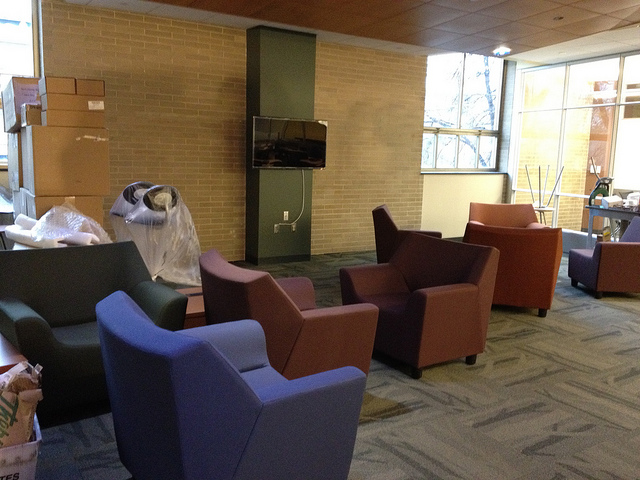 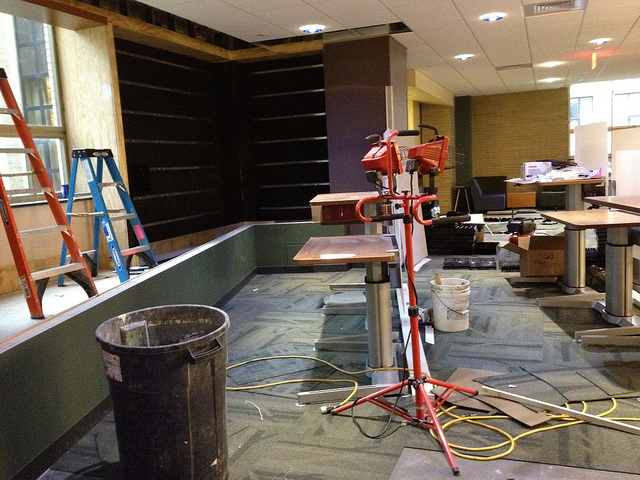 Examples:
The U Report –
 http://theureport.posterous.com
471derful - http://www.personal.psu.edu/jjd24/blogs/471derful/blog/ 
Backstage – http://psutheatre.tumblr.com
Blogs
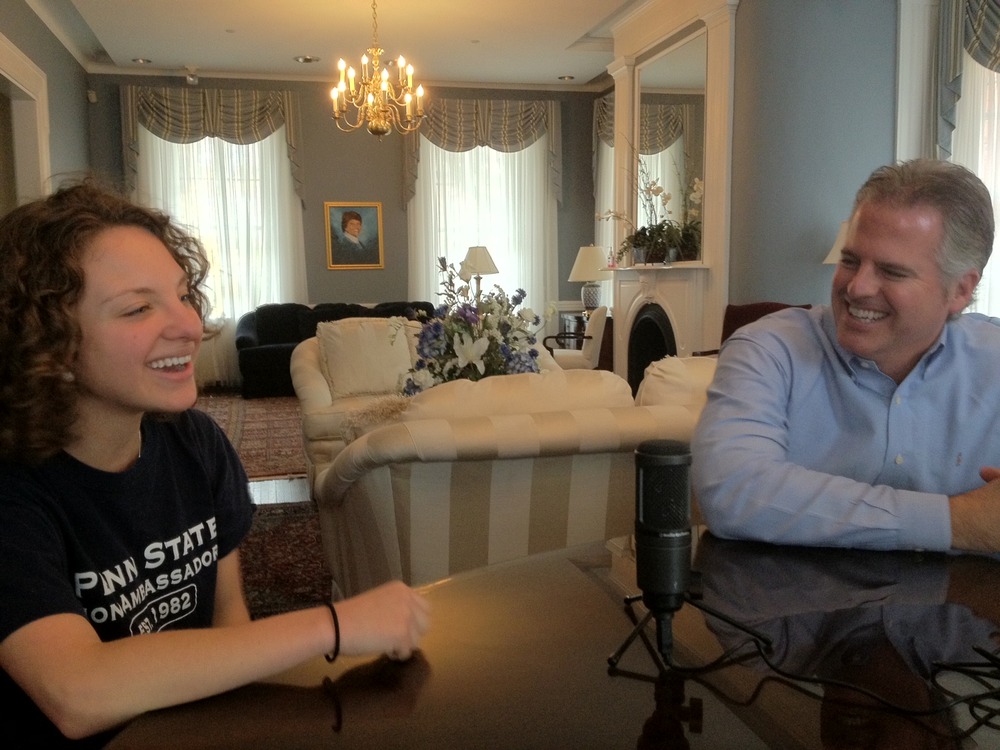 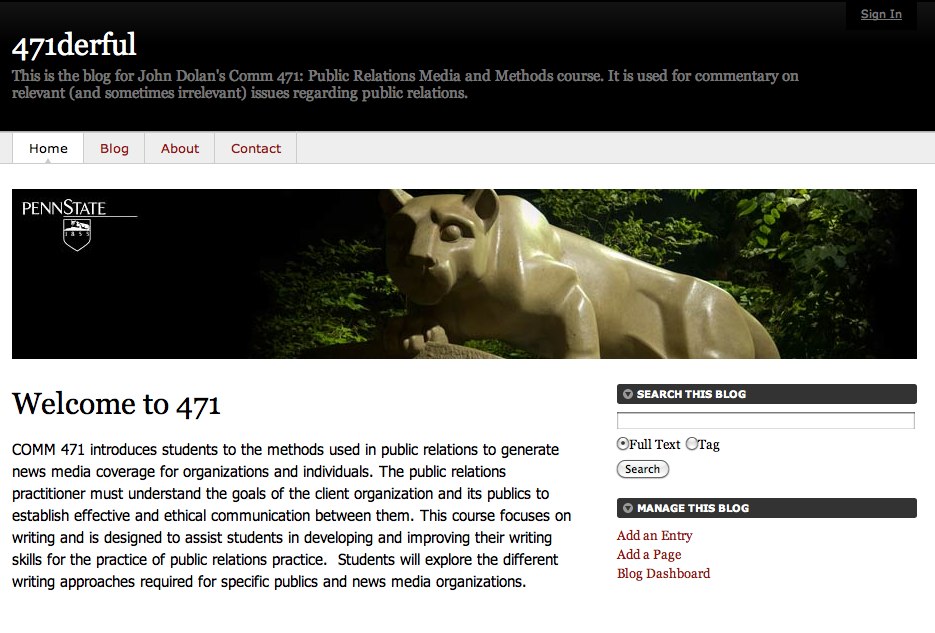 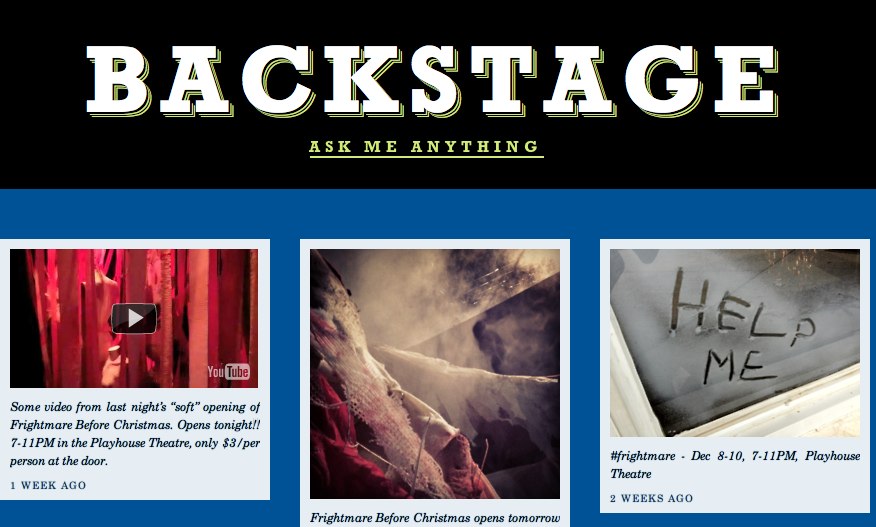 Facebook
Twitter
How Do I Get Started?
UP!!
SIGN
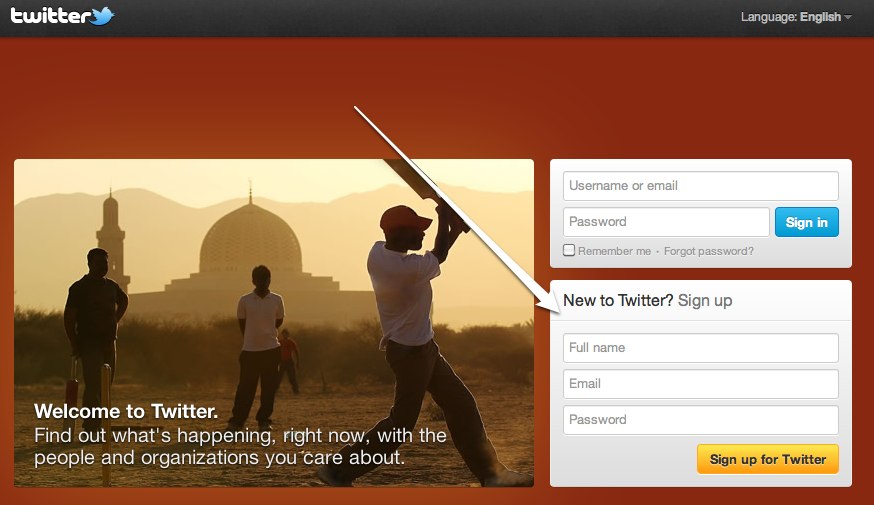 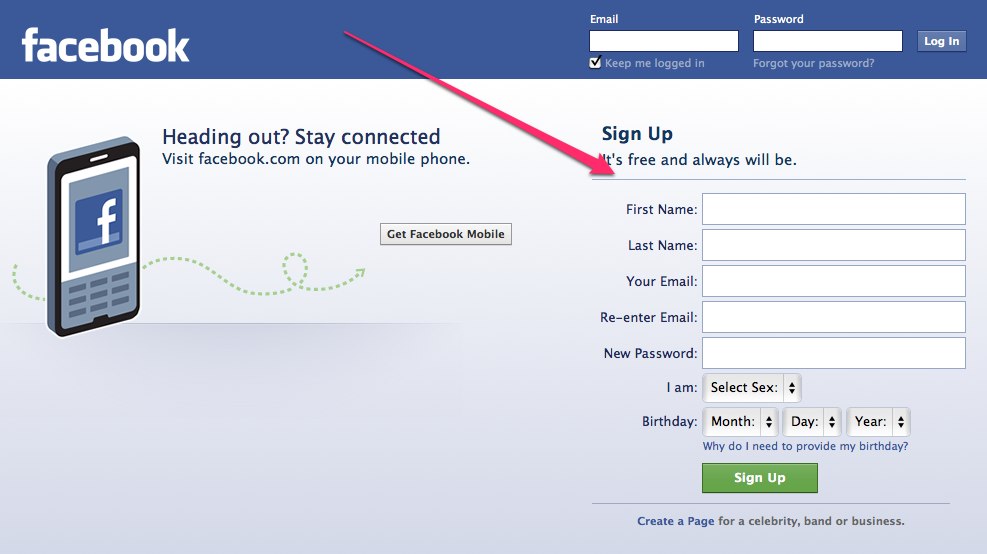 Have Questions?

We have answers! 
Ask away!!
John
Shannon
Contact:
John - @dolanatpsu
Shannon - @micala

#MARC12

THANK YOU!!